Starter
0:00
0:01
0:02
0:03
0:04
0:05
0:06
0:07
0:08
0:09
0:10
0:11
0:12
0:13
0:14
0:15
0:16
0:17
0:18
0:19
0:20
0:21
0:22
0:23
0:24
0:25
0:26
0:27
0:28
0:29
0:30
0:31
0:32
0:33
0:34
0:35
0:36
0:37
0:38
0:39
0:40
0:41
0:42
0:43
0:44
0:45
0:46
0:47
0:48
0:49
0:50
0:51
0:52
0:53
0:54
0:55
0:56
0:57
0:58
0:59
1:00
1:01
1:02
1:03
1:04
1:05
1:06
1:07
1:08
1:09
1:10
1:11
1:12
1:13
1:14
1:15
1:16
1:17
1:18
1:19
1:20
1:21
1:22
1:23
1:24
1:25
1:26
1:27
1:28
1:29
1:30
1:31
1:32
1:33
1:34
1:35
1:36
1:37
1:38
1:39
1:40
1:41
1:42
1:43
1:44
1:45
1:46
1:47
1:48
1:49
1:50
1:51
1:52
1:53
1:54
1:55
1:56
1:57
1:58
1:59
2:00
For 2 minutes, discuss on your tables and write in your book…
Do you know the 7 classifications of materials?
STRETCH AND CHALLENGE
Why may have you seen these terms before? give examples
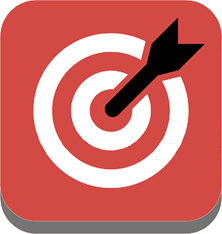 Learning Objectives
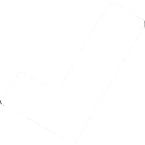 Understand the classification of materials
Explain the different types of materials
Discuss the difference between the classifications of materials
L/O Understand the different classification of materials and their sub categories
Classification of materials
Materials for product design are split into the following classifications:
Papers 
and boards
Metals
Woods
Polymers
Modern
materials
Composites
Smart
materials
Exam tip
Product analysis and material
identification require knowledge
of specific materials. Always
use the specific name (e.g.
low carbon steel) rather than
writing ‘metal’.
Metals, woods and polymers have more than one classification. Material classification knowledge is needed so that the most appropriate material is selected for specific applications
Metals
Metals
Ferrous
Non-ferrous
Alloy
A metal containing mostly iron and carbon. Ferrous metals are magnetic and will rust
A metal that does not contain iron. Non-ferrous metals are not magnetic and do not rust.
A metal made of two or more metals; or combining two or more elements, one of which must be metal
Stainless steel, bronze, brass, duralumin, pweter
Low carbon steel, medium carbon steel, cast iron
Aluminium, copper, zinc, silver, gold, titanium, tin
Woods
Woods
Manufactured board
Softwood
Hardwood
A wood from broad leafed (deciduous) trees

These trees generally are slow growing and lose their leaves in autum.
A wood from a coniferous (cone bearing) tree.

These trees are generally fast growing and tend to be evergreen.
A man-made wood-based composite material.

Manufactured boards are available in much larger sizes than solid wood.
Oak, ash, mahogany, teak, birch, beech
Pine, spruce, Douglas fir. redwood, cedar, larch
Plywood, marine plywood, aeroply, flexible ply, chipboard, MDF
Polymers
Polymers
Thermoplastic
Thermosetting
Elastomer
A material which can be repeatedly reheated and reshaped, allowing it to be recycled after its initial use.
A material which when heated undergoes a chemical change whereby molecules form rigid cross links.

Thermosetting polymers cannot be reheated and reshaped.
A material which at room temperature can be deformed under pressure and then upon release of the pressure, will return to its original shape.
LDPE, HDPE, PP, HIPS, ABS, PET, PVC
Natural rubber, polybutadiene, neoprene, silicone
Urea formaldehyde, melamine formaldehyde, polyester resin, epoxy resin
Classification of materials
As a class we have focused on 3 of the 7 classifications of materials, 3 of the materials covered are sourced as the main categories and ones you should know perfectly. The other 4 classifications are ones that some may know more than others and the task now will allow you to focus on the materials you are unsure of. The remaining material classifications are:
Papers 
and boards
Modern
materials
Composites
Smart
materials
Select 2 of these classifications that you feel would be most beneficial to you, ones where you are unsure about their properties or want to revisit the information you once knew. 

For a classification, find the definition, sub classifications and examples within that material. The information can be found in your revision guides.
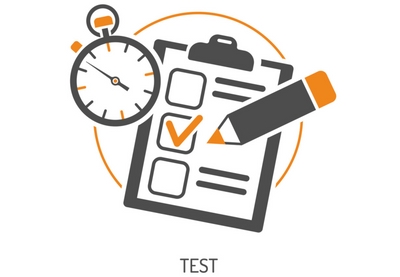 Now test yourself
What classification of material is larch?

List three classifications for metals

Silicone is an example for what classification of material?

Define what is meant by ‘smart material’ and give two different examples
Typical mistake
Make sure that you don’t suggest inappropriate materials for products – for example, naming a Thermosetting plastic for a supermarket carrier bag. This would be inappropriate for many reasons but one is that carrier bags are often recycled and thermosetting polymers cannot be recycled.